Professional capital
How educational leadership works to promote student learning

Reference:  Andy Hargreaves & Michael Fullan, Professional Capital (2012)
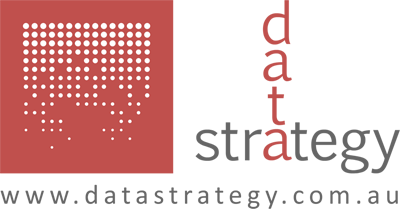 Proposition #1
The central role of leadership in schools is the development of the ‘professional capital’ of the staff
Proposition #2
The smart use of data 
is at the heart of the development of ‘professional capital’
Proposition #3
Nothing changes if you don’t do something differently

Don’t be ‘data-driven’,
be ‘data-informed’
2 Different VIEWS of ‘Capital’
Why you sometimes know something is wrong, but can’t put your finger on why…
The Business Capital View:
Good teaching:
May be emotionally demanding but is technically simple
Is a quick study requiring only moderate intellectual ability
Is hard at first but with dedication is mastered readily
Should be driven by hard performance data about what works and where best to target one’s efforts
Comes down to enthusiasm, hard work, raw talent and measurable results
Is often replaceable by online instruction
The Professional Capital View:
Good teaching:
Is technically sophisticated and difficult
Requires high levels of education and long periods of training
Is perfected through continuous improvement
Involves wise judgment informed by evidence and experience
Is a collective accomplishment and responsibility
Maximises, mediates and moderates online instruction.
Professional capital:
PC = f ( HC, SC, DC )
PC – Professional Capital
HC – Human Capital
SC – Social Capital
DC – Decisional Capital
Human Capital
Having the knowledge and skills to do the job
Knowing your subject
Knowing your students
Knowing how learning works
Understanding the student context
Emotional capacity
Can’t be raised in isolation in an effective way
PC = f ( HC, SC, DC )
Social Capital
Exists in relationships between people
Trust and openness
Teamwork
Clarity in roles
Common sense of purpose
Sense of empowerment
Raising the Social Capital of a staff will raise Human Capital, but the reverse is not true.
Research is clear: developing SC works to develop student learning. (Not one-off seminars...!)
PC = f ( HC, SC, DC )
Decisional Capital
The essence of professionalism: the ability to make discretionary judgments (Empowerment)
Weighing multiple sources of incomplete data
Parallels to the common law
Amateurs vs professionals…  10,000 hours (K. Anders Ericcsson)
Reflective practice – together
SC            DC
PC = f ( HC, SC, DC )
How do we unpack the role of data use in this?
… the ‘Data Divide’, with the Hart Data to explain.